2022
Davis Bacon Principles

Federal Labor Standards for Government Construction Contracts
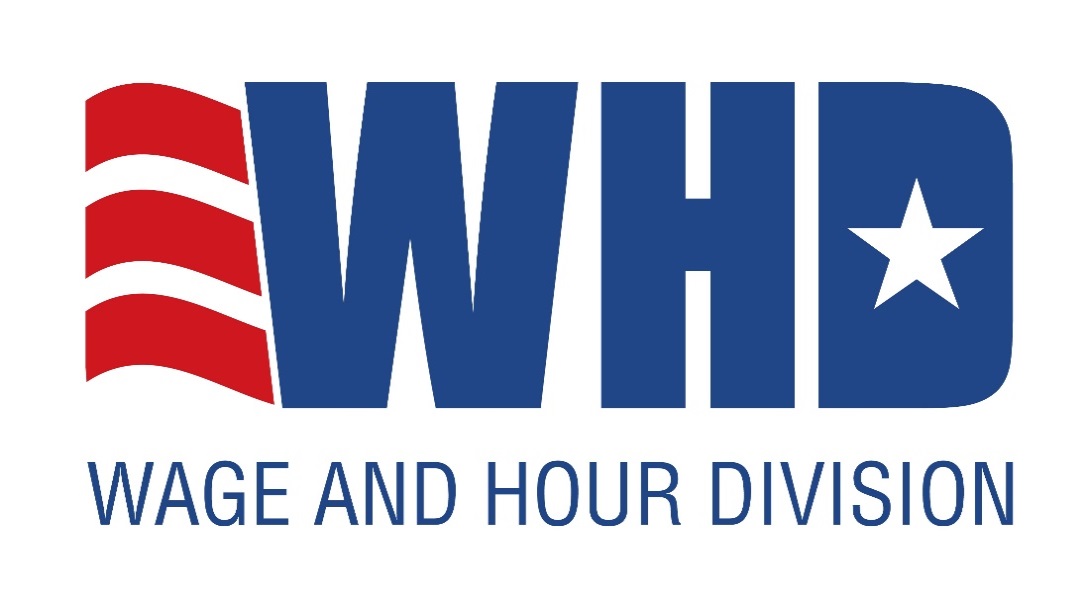 Disclaimer
This presentation is intended as general information only and does not carry the force of legal opinion.

The Department of Labor is providing this information as a public service. This information and related materials are presented to give the public access to information on Department of Labor programs. You should be aware that, while we try to keep the information timely and accurate, there will often be a delay between official publications of the materials and the modification of these pages. Therefore, we make no express or implied guarantees. The Federal Register and the Code of Federal Regulations remain the official source for regulatory information published by the Department of Labor. We will make every effort to keep this information current and to correct errors brought to our attention.
DBA Coverage
Applies to contracts in excess of $2,000 to 
	 which the Federal Government or the District
	 of Columbia is a party for construction,
	 alteration, and/or repair, including painting
	 and decorating, of public buildings or public
	 works.
Davis Bacon Related Acts (DBRA)
Davis-Bacon (DB) requirements extend to numerous “related Acts” that provide federal assistance by
Grants
Loans
Loan guarantees
Insurance
Distinguishing DBA and DBRA
DBA
VA hospital
Federal office building (GSA)
Military base housing (DOD)
National Park road (Dept. of Interior)
Distinguishing DBA and DBRA
DBRA
HUD - assisted housing construction project
EPA - assisted water treatment plant construction project
The Federal Highway Administration provides grants to states for reconstruction of roads and bridges on Federal-aid highways
Compliance PrinciplesBasics
DBA/DBRACompliance Principles
Laborers & Mechanics
Site of the work
Truck drivers

Wages & Fringe Benefits

Apprentices & Trainees
Computing overtime pay

Certified Payroll

Copeland  “Anti-kickback” Act

DOL Investigative Procedures

Conformances
Laborers and Mechanics
Workers whose duties are manual or physical in nature;
Includes apprentices, trainees and helpers; and
For CWHSSA, includes guards and watchmen.
Laborers and Mechanics
Does not include:

Timekeepers, inspectors, architects, engineers; or

Bona fide executive, administrative, and  professional employees as defined under FLSA.

 Working foremen are generally non-exempt:
must be paid the Davis Bacon (DB) rate for the classification of work performed if not 541 exempt.
Site of the Work
Davis-Bacon applies only to laborers and mechanics employed “directly on the site of the work.”

A three-part definition applies to determine the scope of the term “site of the work.”
Site of the Work Definition #1
DBA applies only to workers “directly on the site of the work:”

The physical place or places where the construction called for in the contract will remain after work has been completed; and

Any other site where a significant portion of the building or work is constructed, provided that such site is established specifically for the contract.
Site of the Work Definition #2
“Site of the work” also includes job headquarters, tool yards, batch plants, borrow pits, etc., provided they are:

Located adjacent or virtually adjacent to the 
	“site of the work” described in paragraph 1; and
Dedicated exclusively or nearly so to the performance of the contract or project.
Except if they are excluded – see next slide
Site of the Work Definition #3
“Site of the work” does not include a contractor’s 
	 or subcontractor’s: 

permanent home office, branch locations, fabrication plants, tool yards, etc.; 

whose location and continuance in operation are determined without regard to a particular covered project.
Truck Drivers
Truck drivers of the contractor or subcontractor are covered by Davis-Bacon for time:

Spent working on the “site of the work;” and/or

Spent loading or unloading materials and supplies on the “site of the work,” if such time is more than de minimis.
Truck DriversOwner-Operators
DOL has an enforcement position with respect to bona fide owner-operators of trucks who are independent contractors (an owner-operator is a person who owns and drives a truck).  Certified payrolls including the names of such owner-operators do not need to show the hours worked or the rates paid, only the notation “owner-operator.”  

This position does not apply to owner-operators of other equipment such as bulldozers, cranes, etc.
Material Suppliers
The manufacture and delivery to the work site of supply items such as sand, gravel, and ready-mixed concrete by bona fide material suppliers, are activities not covered by DBA/DBRA requirements (even though the materials are delivered directly into a contractor’s work site mixing facilities).

Bona fide material suppliers (including truck drivers) whose only contractual obligations for on-site work are to deliver materials and/or pick up materials are not considered contractors under the DBA/DBRA.  Thus, their employees are not subject to the Davis-Bacon labor standards.
Material Suppliers (cont’d.)
However, laborers and mechanics employed at the site of the work by a material supplier, manufacturer, or carrier that undertakes to perform a part of a construction contract as a subcontractor: 
Would be subject to Davis-Bacon labor standards in the same manner as those employed by any other contractor or subcontractor. 
For enforcement purposes, if such a worker spends more than an incidental amount (20%) of his/her time in a workweek engaged in construction work on the site, he/she is covered for all time spent on the site during workweek.
Compliance PrinciplesWage Determinations & Conformances
Wage Determinations
Davis-Bacon WDs specify the prevailing wages, including fringe benefits, which are determined to be prevailing for the described classes of laborers and mechanics employed on construction projects of a similar character in the localities specified therein.
“General” WDs
Issued for most counties for each major type of construction (building, heavy, highway and residential) nationwide.


Official site for General Wage Determinations – https://beta.sam.gov

May be used by Federal agencies without notifying the WHD.
Selecting the Correct Wage Determination
Selecting and incorporating the appropriate general wage determination for the project type
Building
Residential
Highway, and/or
Heavy
Application of Multiple Wage Schedules
Separate constructions types and:
At least 20% of the total project is a different type of construction; and/or
The different type of construction is at least $1 million in cost
Guidance found in AAM 130 and 131
Interpreting General Wage Determinations
Decision Number
State and county
Type of construction with description
Record of modifications
List of classifications and rates
Basis for rates – Identifiers
Union Identifiers
Union Weighted Average Identifiers
SU Identifiers
Interpreting “General” WDsCover Sheet
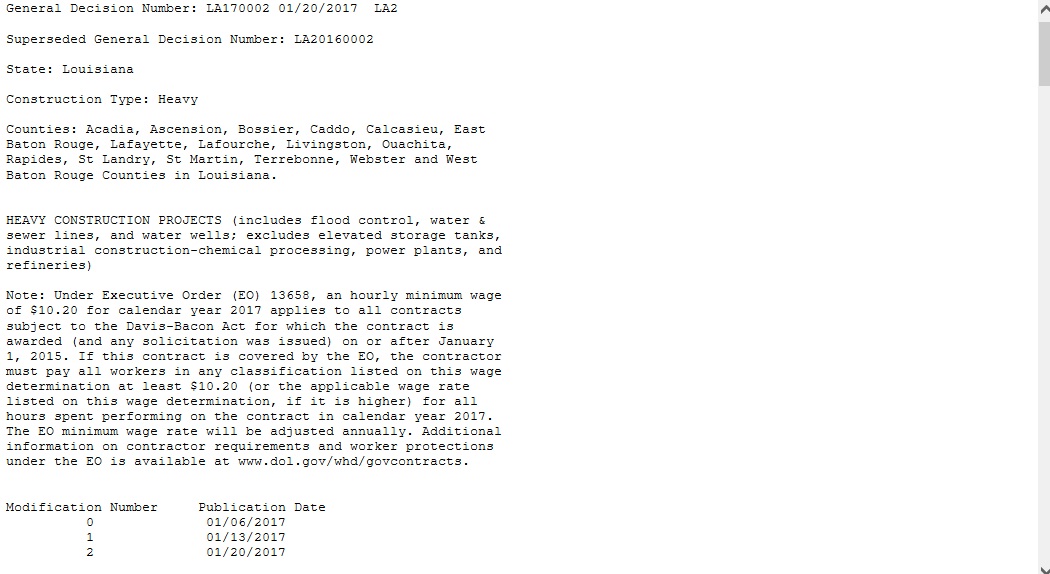 Interpreting “General” WDsBody of WD
Union Identifiers  
ELEV0101-001    10/01/2017 

ELEVator Constructors:  International Union

Local 101: 	      Local union Number

001:  		      Internal Processing Number

10/01/2017:	      Date the rate became effective on the CBA
Interpreting “General” WDsBody of WD
CARP0055-001                 11/01/2016

	  					 Rates    Fringes
CARPENTER (Acoustical Ceiling   $26.25   $8.64	
Installation and Drywall Hanging Only)
 ---------------------------------------------------
CBA rates are updated when CBA rates are changed
Interpreting “General” WDsBody of WD
SU (Non-Union) Identifiers
SUCO2015-015        07/31/2015 

SU:  		 SUrvey – Basis of Rate(s)
CO:  		 Colorado
2013:  	     	 Date of Survey
015:    	     	 Internal numbering
7/31/2015:   	 Date submitted for publication 


* SU rates remain unchanged until new survey
Interpreting “General” WDsBody of WD
SUCO2015-05 07/31/2015
                                         	      Rates      Fringes
Bricklayer...................................$ 21.96         0.00  

Carpenter...................................$  18.22         0.00
Compliance PrinciplesApprentices, Trainees, & Helpers
Apprentices and Trainees
Are laborers and mechanics; not listed on WDs.

Permitted to work on covered projects and be paid less than the journey level WD rate when:

Individually registered in an approved apprenticeship or training program; 
Paid the percentage of hourly rate required by the apprenticeship or training program;
Apprentices
Persons individually registered in a bona fide apprenticeship program registered with DOL’s Employment Training Administration (ETA) Office of Apprenticeship (OA) or a State Apprenticeship Agency recognized by OA. 

Individuals in their first 90 days of probationary employment as an apprentice in such a program.

Regulations:  29 C.F.R. §§ 5.2(n)(1) and 5.5(a)(4)(i).
Trainees
Persons registered and receiving on-the-job training in a construction occupation under a program approved in advance by DOL’s Employment Training Administration (ETA).
Regulations:  29 C.F.R. §§ 5.2(n)(2) and 5.5(a)(4)(ii).
Employment Training Administration  Office of Apprenticeship
www.doleta.gov

Robert “Bob” Couse
U.S. Department of Labor
Office of Apprenticeship
(405) 231-4338
Couse.robert@dol.gov
Helpers
May be employed if:

Duties are clearly defined and distinct from other classifications on the WD;

An established prevailing practice in the area; and 

Not employed in an informal training program. 
May be added to WD if all above conditions are met; and no WD class performs the work.
Compliance PrinciplesPrevailing Wage & Fringe Benefits
Wages & Fringe Benefits
DBA:  the terms “wages” and “prevailing wages” include:
The basic hourly rate (BHR);
Contractor contributions irrevocably made to a trustee or third party pursuant to a bona fide fringe benefit (FB) fund, plan, or program; and/or
The rate of costs the contractor reasonably anticipates in providing bona fide FB’s where certain conditions are met.
Wage & Fringe Benefits
Under DBA, FB’s are a component of the DBA 
	“prevailing wage.”

The prevailing wage obligation may be satisfied by:
Paying the BHR and FB in cash (including negotiable instruments payable on demand);

Contributing payments to a bona fide plan; or

Any combination of the two.
Wages & Fringe Benefits
Must be paid weekly for all hours worked:
Unless the fringe benefits are paid into a bona fide FB plan and then contributions must be paid no less often then quarterly.
Cash wages paid in excess of BHR may count to offset or satisfy the FB obligation (unlike under SCA).
Prevailing Wage Example
BHR				$14.00
FB                                        	$  1.00
Total prevailing wage     	$15.00

The contractor may comply by paying:

$15.00 in cash wages
$14.00 in cash wages plus $1.00 for FB
$12.00 in cash wages plus $3.00 for FB
Prevailing Wage Example
An employee spent 32 hours working as an electrician, with a BHR of $22.00 and an FBR of $3.00, and 8 hours working as a laborer, with a BHR of $14.00 and a FBR of $1.00.
The employee is due $800.00 for his electrician work (32 hours X ($22.00 + $3.00)) and $120.00 for his laborer work (8 hours X ($14.00 +$1.00)), for a total of $920.00.
The $920.00 can be paid in any combination of cash wages and fringe benefit contributions.
Examples of Fringe Benefits
Life Insurance;
Health Insurance;
Pension;
Vacation;
Holiday; and
Sick Leave (only what exceeds Executive order 13706).
Computing the Hourly Equivalent Fringe Benefit Credit – Medical Insurance
Employer provides medical insurance at $200 per
	 month to an electrician on a Davis-Bacon project.  
	 The WD requires $16.00 plus $2.50 in FB’s, or $18.50  an hour.  Employee works 160 hours a month
$200/160 hours = $1.25 credit per hour for the FB
No other benefit provided
Electrician is due: $17.25 in cash wages per hour 
				        ($18.50 - $1.25 = $17.25)
Compliance PrinciplesOvertime
Overtime
Neither DBA nor SCA provide premium rates for overtime hours of work, but both recognize other Federal laws that do:
Contract Work Hours and Safety Standards Act (CWHSSA) (40 U.S.C. §§ 327-332) applies to contracts in excess of $100,000 ($150,000 for contracts procured under the Federal Acquisition Regulations) that employ laborers, mechanics, guards, and watchmen. 
Fair Labor Standards Act (FLSA) (29 U.S.C. § 201, et seq.)applies more broadly, with over 130 million workers subject to coverage.
Requirements of CWHSSA
Requires overtime pay for laborers, mechanics, guards, and watchmen at a rate of one and a half times the basic rate of pay for hours worked in excess of 40 in a workweek on covered contracts.

Liquidated damages can be assessed per day for each laborer, mechanic, guard, or watchman not paid proper overtime
Coverage of CWHSSA
Covers contracts over $100,000 ($150,000 for contracts procured under the Federal Acquisition Regulations) that require or involve the employment of laborers, mechanics, watchmen or guards on 
DBA covered construction contracts
DBRA covered construction contracts; and
SCA covered service contracts
Is self-executing (even if not stated in contract)
Has no “site of the work” limitation
Application of CWHSSA
CWHSSA applies to laborers, mechanics, guards and watchmen for the time spent on covered contract work only. 
Total up all the time each employee spent working on covered contracts – off-site as well as on-site on DBA/DBRA projects;
Exclude all commercial, non-government, non-covered work.
Overtime Pay is for Hours Worked
CWHSSA and FLSA requirements apply only to hours worked.  
Non-work hours such as paid holidays and paid leave are not counted in computing overtime pay.  Rules concerning “Hours Worked” are at 29 C.F.R. Part 785.
Overtime Pay ComputationsExample 1
If the employer paid $22.00 in cash wages and paid $5.00 in fringe benefits, the electrician would receive:

		44 hours   x	$22.00 =  $  968.00 for cash wages
		44 hours   x 	$  5.00 =  $  220.00 in fringe benefits
		4 hours x  ½  x  $22.00 =   $    44.00 for CWHSSA earnings
					   $1232.00
Overtime Pay ComputationsExample 2
If the employer paid $20.00 in cash wages and $7.00 in fringe benefits:

		44 hours   x	$20.00 =  $  880.00 for cash wages
		44 hours   x 	$  7.00 =  $  308.00 in fringe benefits
		4 hours x  ½  x  $22.00 =   $    44.00 in CWHSSA earnings
					   $1232.00
Overtime Pay ComputationsExample 3
If the employer paid $24.00 in cash wages and $3.00 in fringe benefits:

		44 hours   x	$22.00 =  $   968.00 for cash wages
		44 hours   x       $  2.00 =  $     88.00 cash in lieu of fringes
		44 hours   x 	$  3.00 =  $   132.00 in fringe benefits
		4 hours x  ½  x  $22.00 =  $      44.00 in CWHSSA earnings
					   $ 1232.00
Overtime ComputationsEmployee Employed at Different Rates
During a workweek, an employee works 20 hours as an Electrician at $22.00 an hour and 24 hours as a Painter at $20.00 an hour.  

		Electrician 	$22.00 X 20 hours = $440.00
		Painter	     	$20.00 X 24 hours = $480.00
		Total 	          Straight time wages       $920.00
	
$920/44 hours = $20.91 (regular rate)

Overtime due: $20.91 X 1/2 x 4 hours = $41.82
Liquidated Damages
CWHSSA
Liquidated damages shall be computed in the sum of $29 per calendar day on which an individual did not receive the required overtime compensation
Liquidated damages are assessed by the contracting agency, but the contracting agency must seek the concurrence of the Administrator to reduce or entirely relieve the contractor of liquidated damages liability, per 29 CFR 5.8
FLSA
The statute provides that liquidated damages shall be assessed in an amount equal to the unpaid overtime compensation
Liquidated damages are assessed by WHD
Computing Liquidated Damages under CWHSSA
Are computed at $29 per day per violation:

		            	 	S  M   T    W  T  F  S    Total

Regular Time  	0  10  12  13  9  8  3     55
	
	15 weekly hours of overtime were worked on 3 calendar days (Thursday, Friday, Saturday) without payment of overtime.  Liquidated damages computed at $81. ( Due to increase in January 2023)
Compliance PrinciplesCopeland Act
Copeland ActPurpose and Requirements
Prohibits “kickback” of wages and back wages

Requires contractors on DBA/DBRA covered projects to submit weekly a “statement of compliance” (Certified Payroll)

Regulates payroll deductions
18 USC 874 - Kickbacks
Requiring kickbacks is a felony, and under current federal crime provisions can entail a fine of up to $250,000 for a person and $500,000 for a corporation, as well as up to five years in jail.
Depending upon the circumstances, requiring kickbacks can also potentially involve the commission of other felonies, such as false statements, mail or wire fraud, or obstruction of justice.
40 USC 3145 – Certified Payrolls
The properly signed “Statement of Compliance” submitted or transmitted to the appropriate federal agency certifies that:
The payroll for the payroll period contains the information required to be provided; 
The appropriate information is being maintained;
Such information is correct and complete; 
Each laborer or mechanic has been paid the full weekly wages earned; and
Each laborer or mechanic has been paid not less than the applicable wages, as specified in the applicable wage determination incorporated into the contract.
40 USC 3145 – Certified Payrolls
Falsification of a certified payroll is a criminal violation that can result in a fine, up to 5 years in prison, or both. 18 U.S.C. § 874 & 1001. 
It can also be grounds for a lawsuit under the False Claims Act. 31 U.S.C. § 3730.
Compliance PrinciplesCertified Payrolls
Certified Payrolls
Two separate contract clause requirements apply to “certified payrolls” for a project:

The contractor shall submit weekly for any week in which any contract work is performed a copy of all payrolls.  29 C.F.R. § 5.5(a)(3)(ii)(A).


Each weekly payroll submitted must be accompanied by a “Statement of Compliance.”
	29 C.F.R. § 5.5(a)(3)(ii)(B).
Certified Payrolls
Weekly, the contractor must submit “a copy of 
	 all payrolls” to:

The federal agency; or

If the federal agency is a not a party to the contract, to the applicant, sponsor, or owner for transmission to the federal agency). 

	29 C.F.R. § 5.5(a)(3)(ii)(A).
Certified Payrolls
Weekly payrolls must include specific information as required by 29 C.F.R. § 5.5(a)(3).
Weekly payroll information may be submitted in any form desired. 
Optional Form WH-347 is available for this purpose
The WH-347 form, with instructions, is at:
   http://www.dol.gov/whd/forms/wh347instr.htm
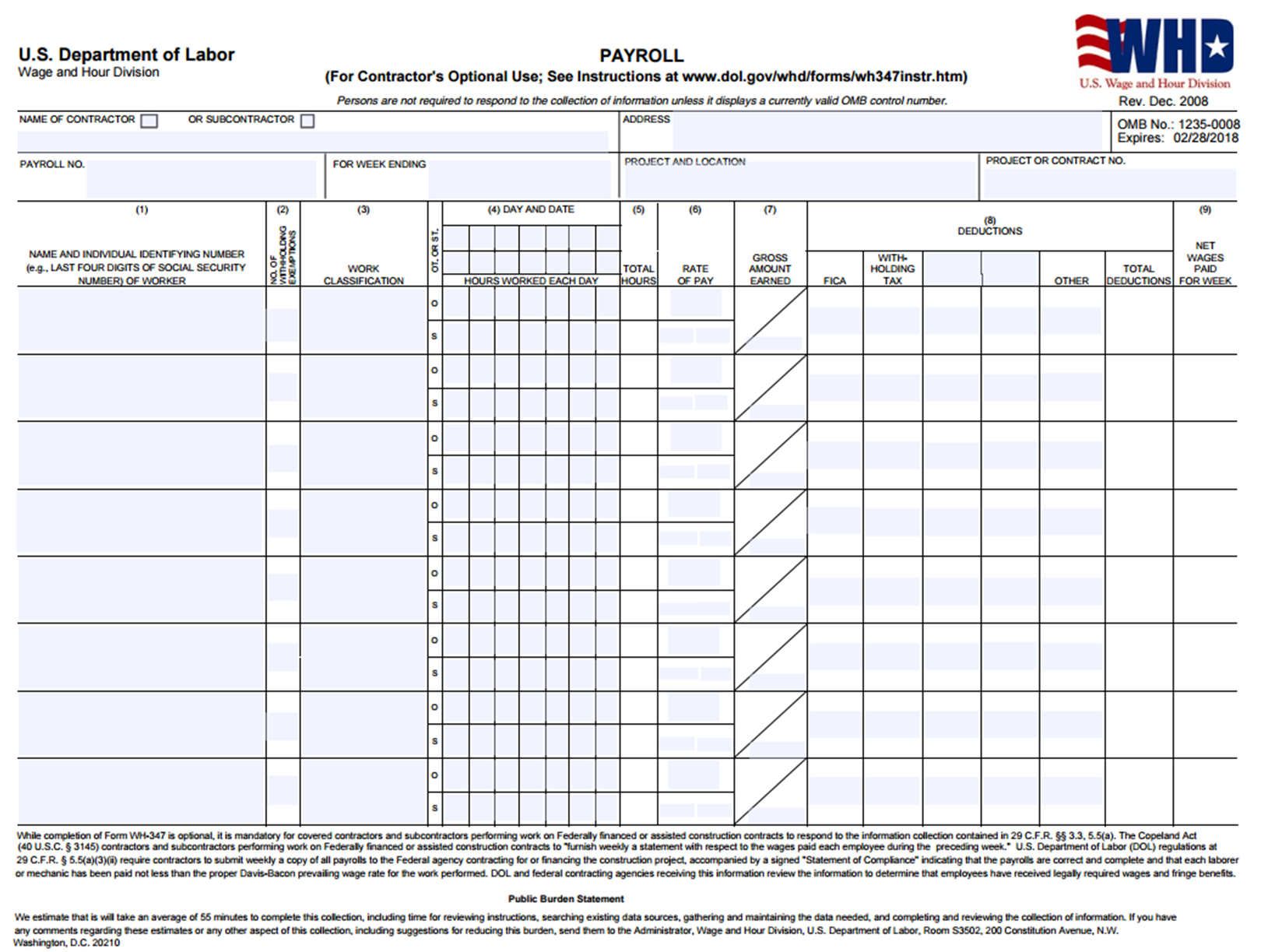 “Statement of Compliance”
The certification “Statement of Compliance” attached to each weekly payroll must be: 

On page 2 of the WH-347 Form “Payroll (For Contractors Optional Use)”; or 

On any form with identical wording.
“Statement of Compliance” Certification for weekly payrolls
The properly signed “Statement of Compliance” submitted or transmitted to the appropriate federal agency certifies that:
The payroll for the payroll period contains the information required to be provided; 
The appropriate information is being maintained;
Such information is correct and complete; 
Each laborer or mechanic has been paid the full weekly wages earned; and
Each laborer or mechanic has been paid not less than the applicable wages, as specified in the applicable wage determination incorporated into the contract.
“Statement of Compliance”
Must be executed by the contractor or subcontractor or by an authorized officer or employee of the contractor or subcontractor who supervises the payment of wages.  29 C.F.R. § 3.3(b). 

Each weekly statement must be delivered or mailed by the contractor or subcontractor, within seven days after the regular payment date of the payroll period, to a representative of a Federal or State agency contracting for or financing the building or work. 29 C.F.R. § 3.4(a).
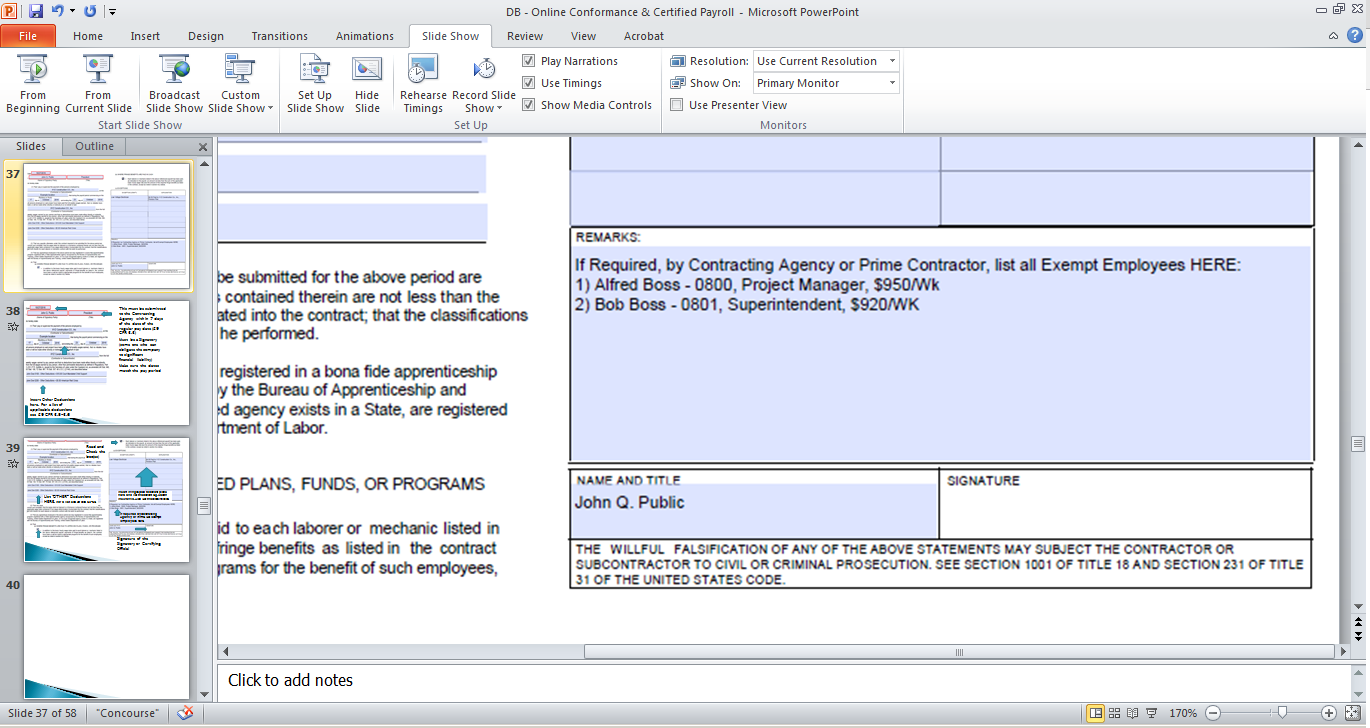 THIS IS IMPORTANT!
Deductions
Regulations enacted under the authority of 40 USC 3145(a) also regulate the circumstances in which contractors may take deductions from payroll.
29 CFR 3.5 describes when deductions may be made without prior approval from the Secretary, while 29 CFR 3.6 describes the circumstances in which the Secretary may grant approval for other types of deductions
Compliance PrinciplesInvestigative Procedures
Investigative Responsibilities
Contracting agencies have day to day enforcement responsibility for:
Contract Stipulations; 
Wage Determinations; 
WH-1321 Poster;
Reviewing certified payrolls;
Employee interviews and investigations;
Forwarding refusal-to-pay and/or debarment consideration cases to WHD for appropriate action; and 
Enforcement reports.
Investigative Responsibilities
DOL Functions/Responsibilities:

Determining “prevailing wages”; 

Issuing regulations and standards to be observed by contracting agencies; and 

Perform oversight function and has independent authority to conduct investigations.
Why Are Employers Investigated?
WHD conducts investigations for a variety of reasons, and generally does not disclose the reason during the investigation.
Many investigations are the result of complaints, but all complaints are confidential, and investigators may not even disclose whether one has been received.
WHD also conducts investigations of business or industries for a variety of other reasons, such as high violation rates, employment of vulnerable workers, or rapid changes in the industry.
The Investigation Process
Investigators will obtain the following information:

Copy of labor standards clauses in contract;

Copy of Davis-Bacon WD in contract, including any instructions for multiple schedules;

Copies of certified payrolls; and

Employer identification number.
The Investigation Process
Initial conference with employer.
Examine certified payrolls.
Examine basic payroll records.
Check for compliance with apprenticeship and/or trainee requirements.
Interview employees
Determine if a conformance is necessary.
Evaluate compliance with prevailing wages and FBs
Apply CWHSSA if applicable
Compute back wages and liquidated damages, if any
Final conference with employer to discuss results of the investigation
Conclusion of Investigation
Final Conference Procedure:

Inform contractor of investigation findings;
Detail steps to eliminate violations;
Consider additional evidence that may impact on findings (e.g., conformance); and
Request payment of back wages and any liquidated damages under CWHSSA.
Compliance PrinciplesWithholding & Debarment
Withholding
DBA and CWHSSA provide for withholding of contract funds to satisfy alleged wage underpayments pending resolution of a wage dispute. 
40 U.S.C. § 3142(c)(3); 40 U.S.C. § 3702(d).

Withholding of contract funds is an effective enforcement tool in DBA/DBRA/CWHSSA cases.
It protects the rights of covered workers to wages due them.
Withholding
Withholding from another federal contract with the same prime contractor is called “cross-withholding.”

The contracting agency may withhold funds: 
on its own initiative; or 
at the direction of DOL.
Debarment
Occurs when a contractor is declared ineligible for future contracts due to:

Violations of the DBA in disregard of its  obligations to employees or subcontractors. 

Aggravated or willful violations under the labor standards provisions of related Acts.

Period of ineligibility is 3 years for DBA  and up to 3 years for DBRA.
Debarment Criteria
Debarment is considered when a contractor has:
Submitted falsified certified payrolls;
Required “kickbacks” of wages or back wages;
Committed repeat violations; 
Committed serious violations;
Misclassified covered workers in clear disregard of proper classification norms; and/or 
As a prime contractor, failed to ensure compliance by subcontractors.
Debarment List
The name(s) of the contractor and any responsible parties, along with the name of any firms in which they are known to have an interest, are placed on the list of ineligible persons or firms, which is distributed to federal agencies.
This list is searchable online at the System Awards Management website
Federal Minimum Wage
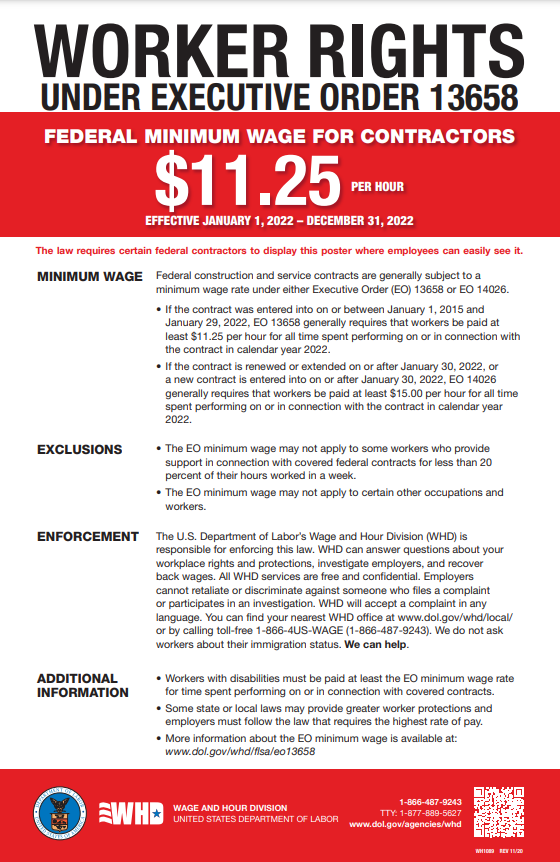 Paid Sick Leave
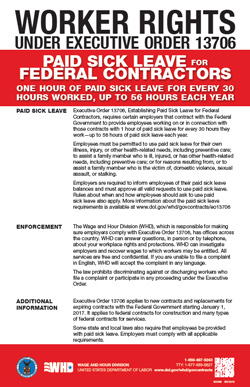 Overview of Executive Order 13706: Paid Sick Leave for Federal Contract Workers
EO 13706 was signed on September 7, 2015.
It requires covered contractors to allow employees to accrue 1 hour of paid sick leave for every 30 hours worked on or in connection with a covered contract, up to 56 hours (7 days) per year, and to use accrued leave for certain purposes. 
Regulations for the EO were published on September 30, 2016 (29 CFR Part 13). 
The regulations provide details about coverage, exclusions, the accrual and use of paid sick leave, requirements for contractors and contracting agencies, and enforcement.
Overview of Executive Order 13706: Paid Sick Leave for Federal Contract Workers
Requirements are effective as of January 1, 2017.
The requirements of the EO and regulations are effective as of January 1, 2017, though they only apply to “new contracts” on or after that date.
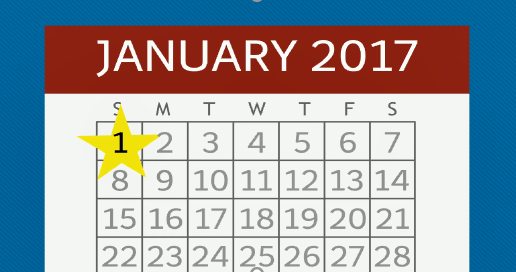 Coverage:Which contracts are covered by EO 13706?
EO 13706 applies to four types of contracts entered into by the federal government (29 CFR 13.3(a)(1):

Procurement contracts for construction covered by the Davis-Bacon Act (DBA).  
This includes prime contracts at the $2,000 threshold and DBA-covered lower-tier contracts of any monetary value.
Service contracts covered by the Service Contract Act (SCA).  
This includes prime contracts at the $2,500 threshold and SCA-covered lower-tier contracts of any monetary value.
The Job Classifications I need are Missing???
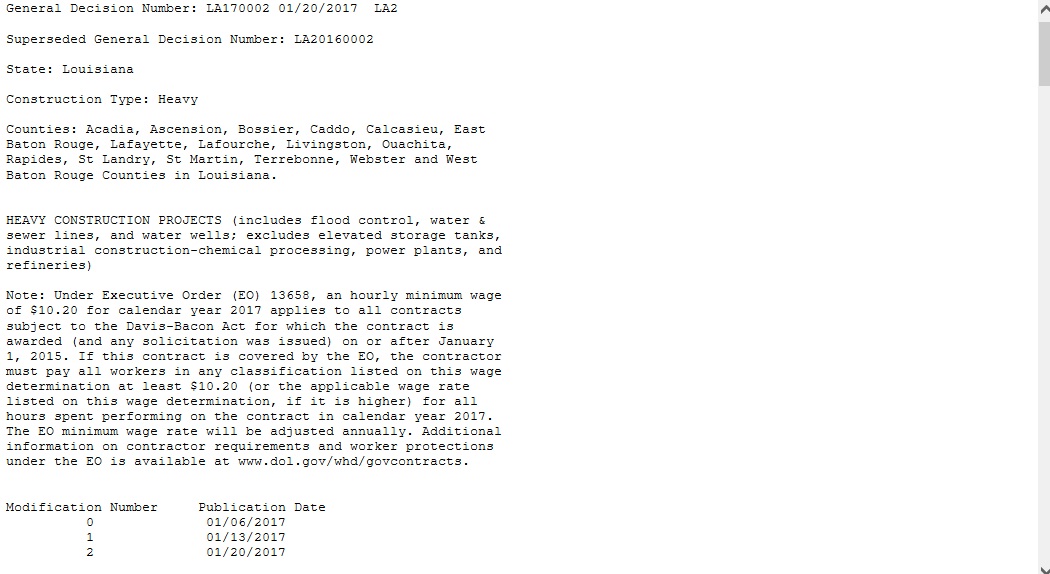 Conformances
Unlisted classifications needed for work not included within the scope of the classifications listed may be added after award only as provided in the labor standards contract clauses (29CFR 5.5 (a) (1) (ii)). 
Conformance requirements:
The work to be performed by the proposed classification is not performed by a classification already in the wage determination (WD);
The proposed wage rate must bear a reasonable relationship to WD rates; and
The proposed classification is utilized in the area by the construction industry.
Unnecessary Conformance Actions
Conformance requests are not 
needed for bona fide:

Apprentices;
Trainees; or
Welders
Conformance Process
Pre-Bid/Pre-Award
Both the Contracting Agency & Contractor should:
Review the WD;

Compare the WD with the project work;
Anticipate needed classifications; and 
Apply key criteria.
Conformance Process
After-Award
Contractor should:
Identify needed classes;  
At the pre-construction conference.
From certified payrolls.
Advise agency of the needed classification;
Complete Contractor Part of SF-Form 1444.
Apply Conformance Key Criteria.
Forward SF-Form 1444 to agency for review, signature, and submission to DOL.
Conformance Process:Submitting the SF-1444
https://www.dol.gov/whd/govcontracts/dbra-forms.htm

https://www.dol.gov/whd/govcontracts/dbra-guidance.htm
Compliance PrinciplesSurveys
Area Practice Surveys
There are no nationwide standard classification definitions under the DBA.  

To determine proper classifications for workers employed on a Davis-Bacon covered project, it may be necessary to examine local area practice.
Impact of Survey Participation
Accuracy and completeness of wage determinations is dependent upon:

Survey participation by contractors, unions, contractor associations, federal agencies and other interested parties; and

The level of construction activity.
Wage Survey Process
Notification of contractors and interested parties; 

Non-respondent follow-up; and

Data collection, analysis and clarification. 
If insufficient data is received for a classification, no rate will be recommended.
Compliance Assistance
Online Resources
Wage Determinations – https://beta.sam.gov/

Wage and Hour Division - http://www.dol.gov/whd 

Resource Book - https://www.dol.gov/whd/govcontracts/pwrb/toc.htm

Office of the Administrative Law Judges Law Library - http://www.oalj.dol.gov

Administrative Review Board - http://www.dol.gov/arb
Local Resources
Oklahoma City District Office
405-231-4158

Tulsa Area Office
918-581-6303

Lawton Field Office
580-357-3796
Area Practice Survey
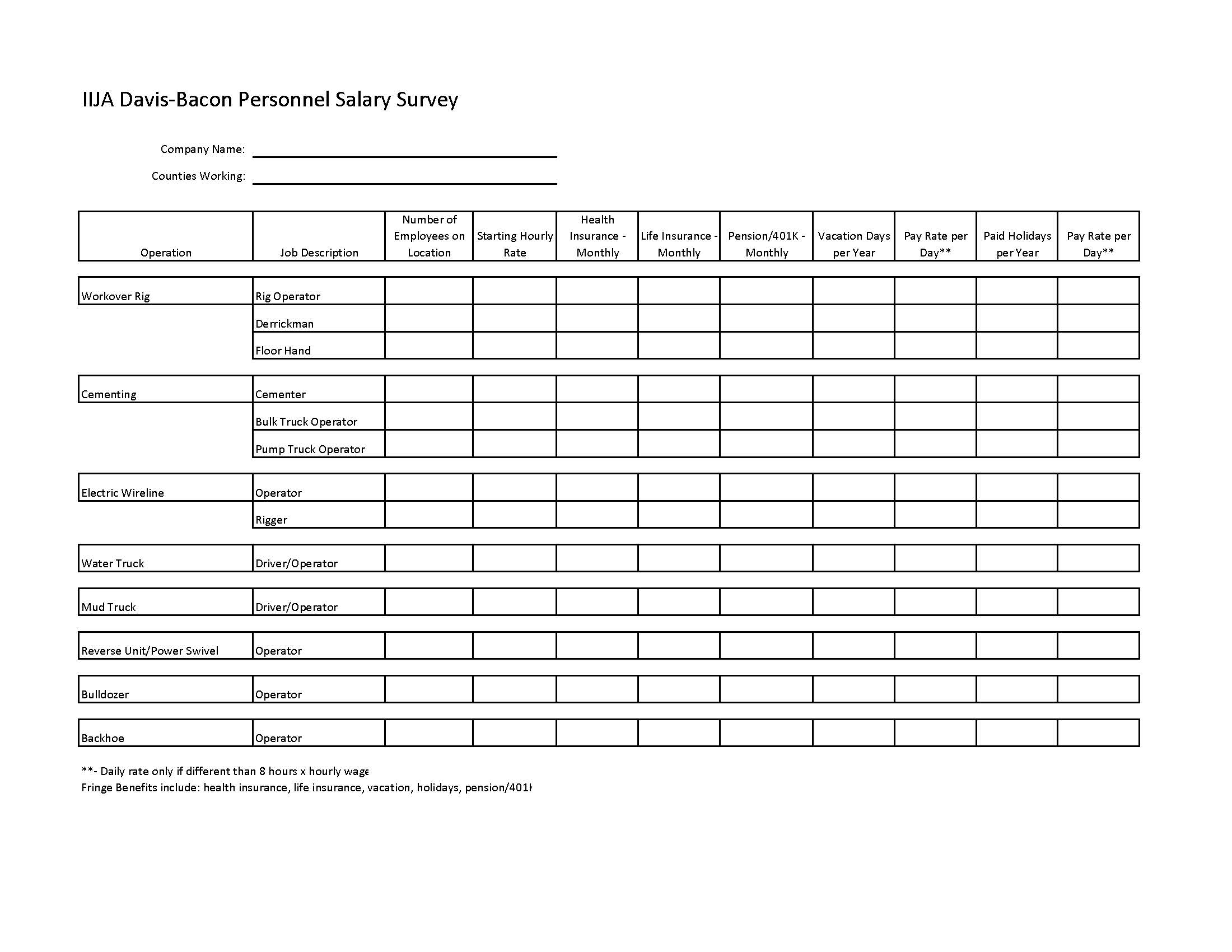